ШТУЧНИЙ ІНТЕЛЕКТ – ДРУГ, ВОРОГ ЧИ ПОМІЧНИК ЛЮДИНИ?
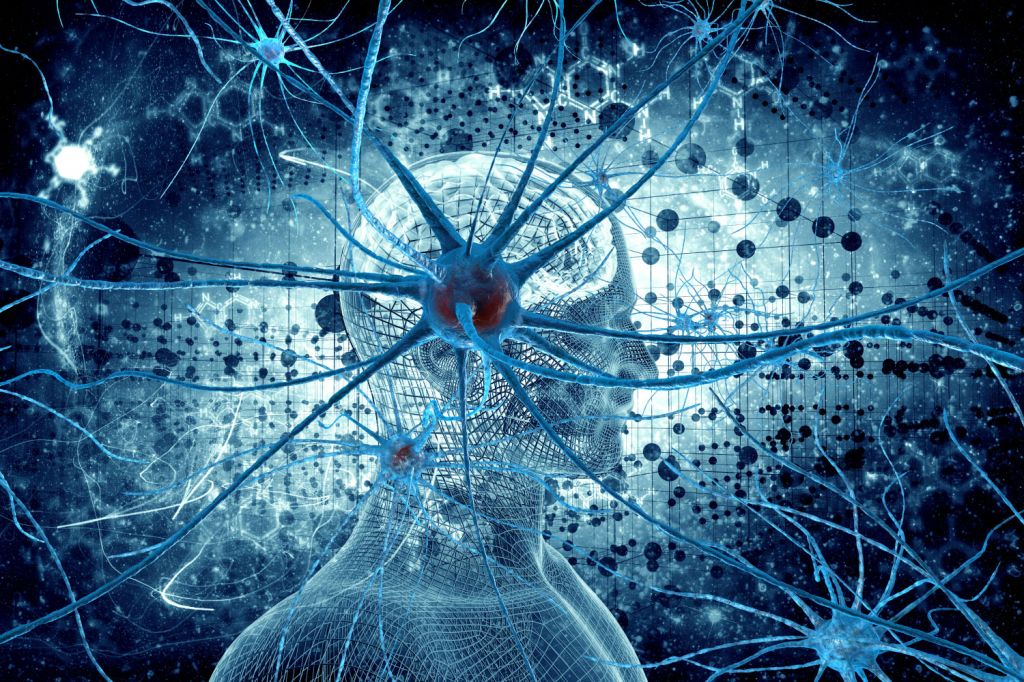 Нік Бострем
Користь машин
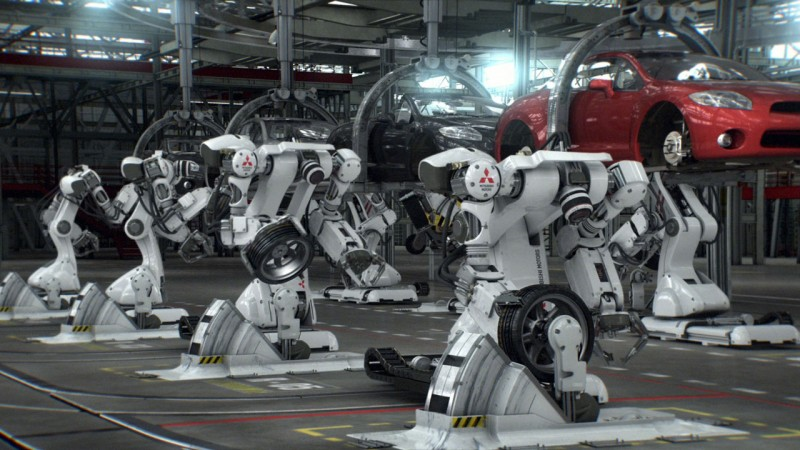 Нарендра Моді
Девід Хенсон
Ролло Карпентер
Діагностика раку
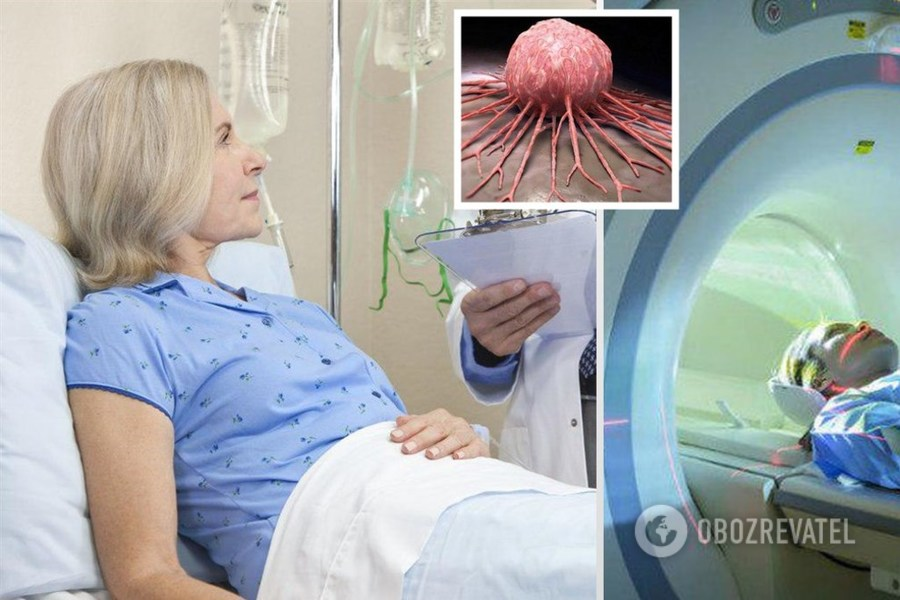 Безпека будинку
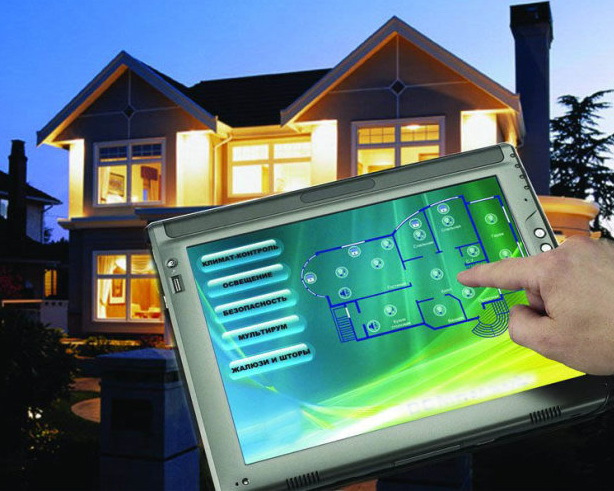 Віртуальні помічники
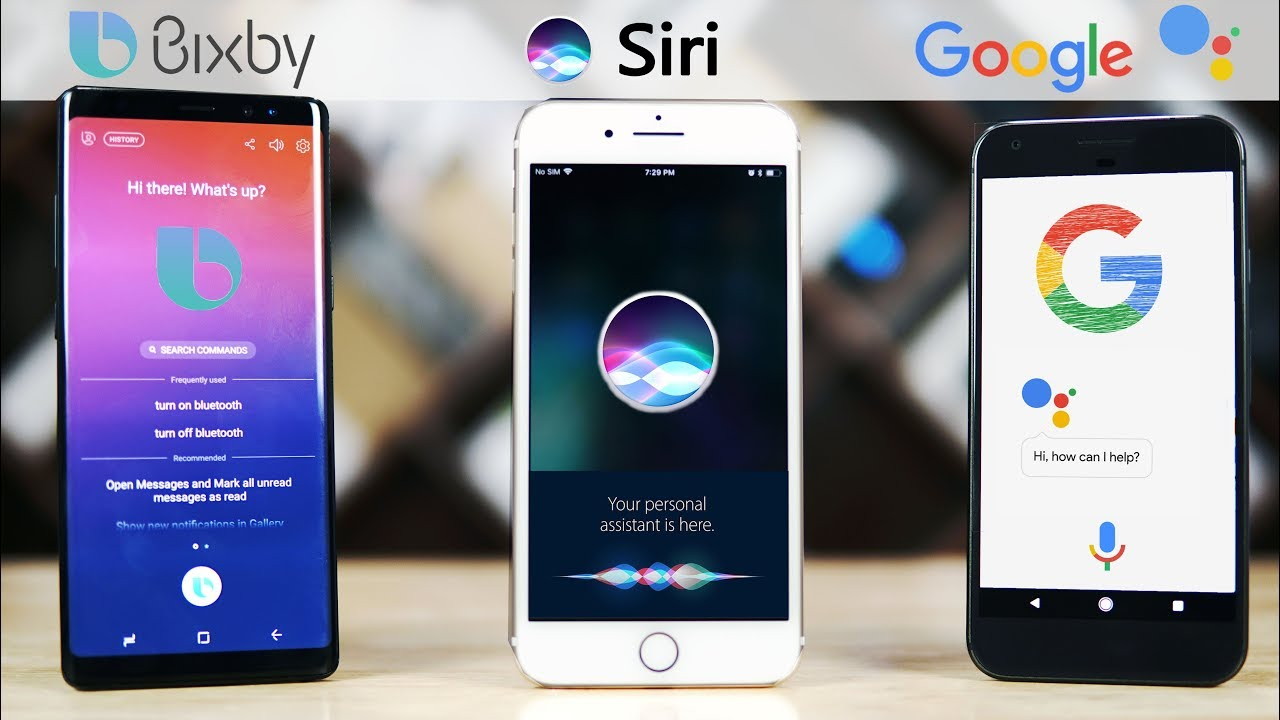 Автоматизація ручної праці
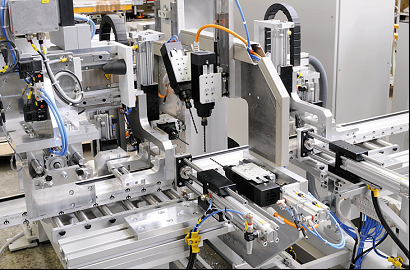 Здешевлення виробництва
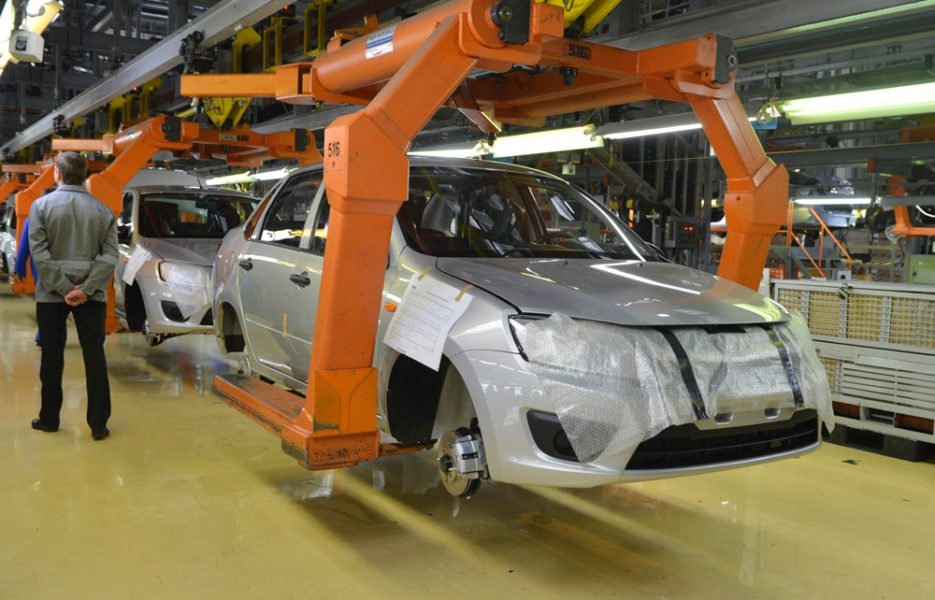 Робототехніки
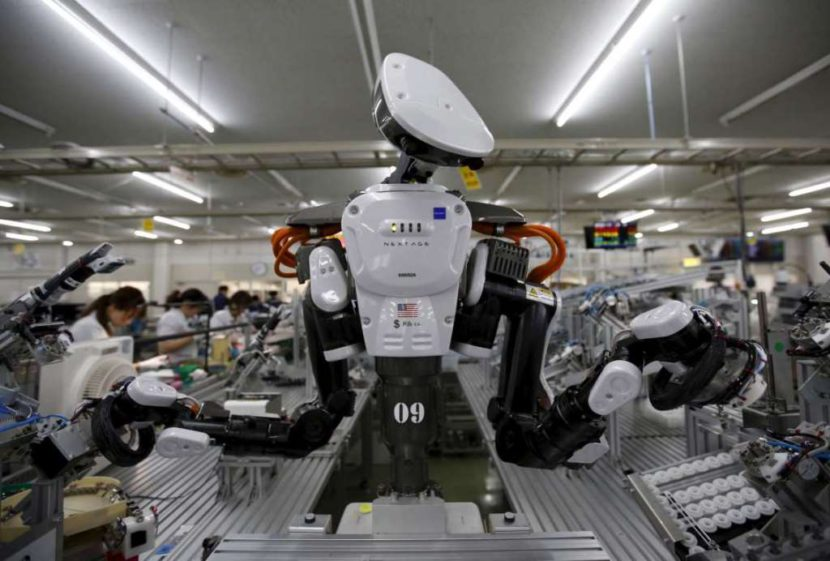 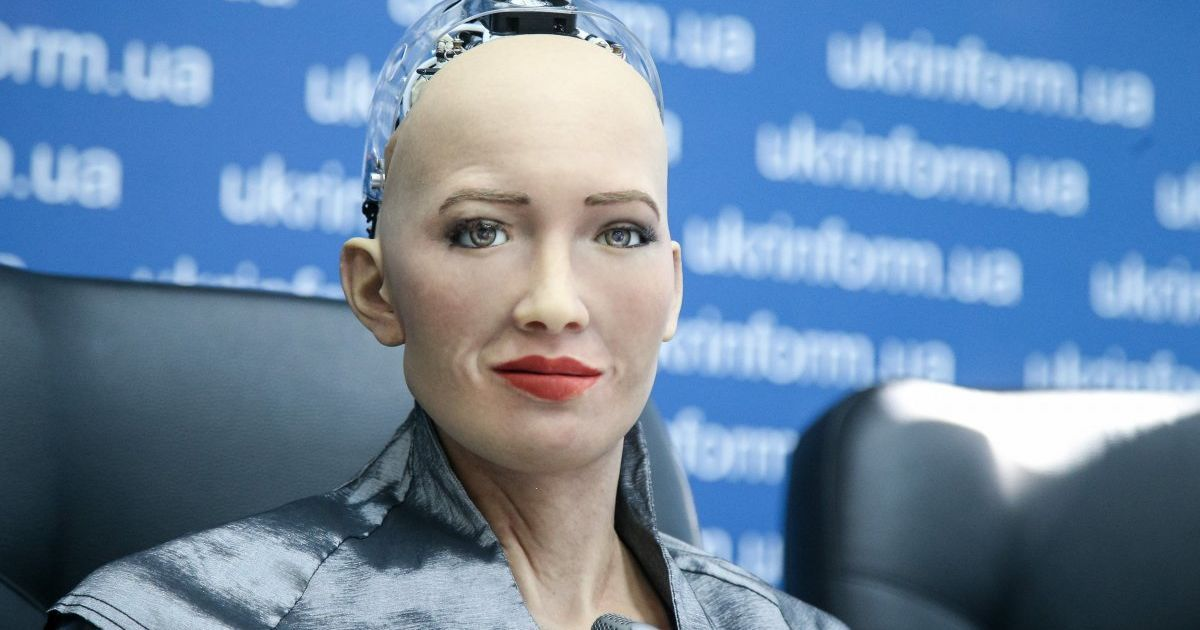 Робот Софія
Шкода машин
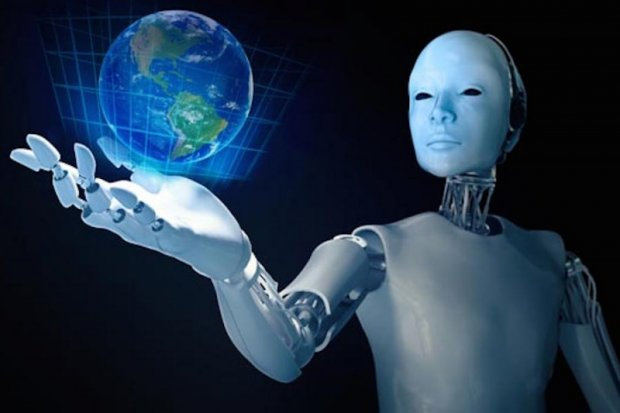 Небезпека машин
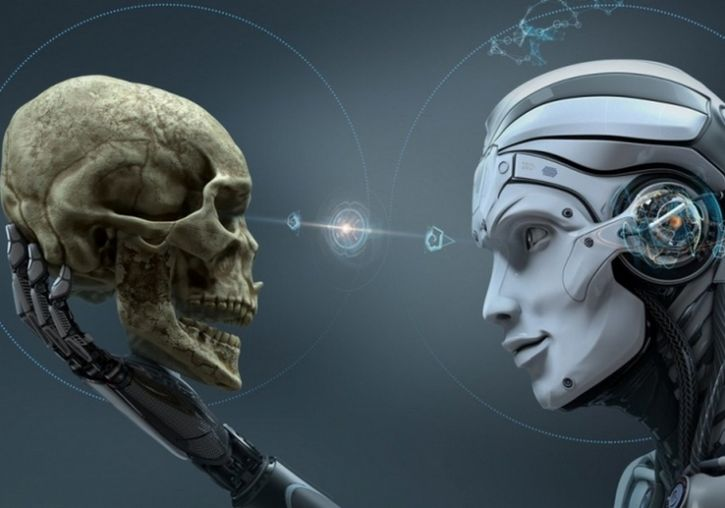 Ілон Маск про шкоду штучного інтелекту
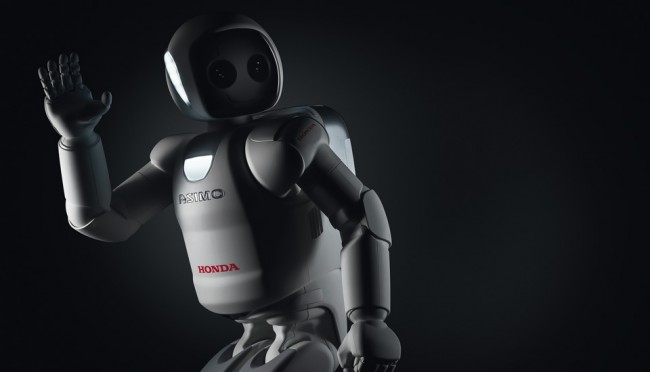